СП ДС ГБОУ ООШ с. Парфеновка
«Взаимодействие ДОУ и семьи по вопросам питания»
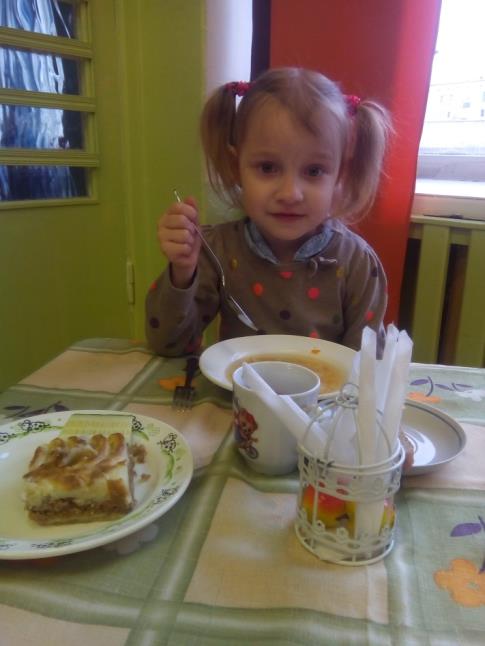 Старший воспитатель 
Пятаева М.А.
"Какова пища  - таков и ум,    каков ум - таковы и мысли, каковы мысли - таково и поведение,  каково поведение - такова и судьба"                                                                  

Шри Сатья Саи Баба
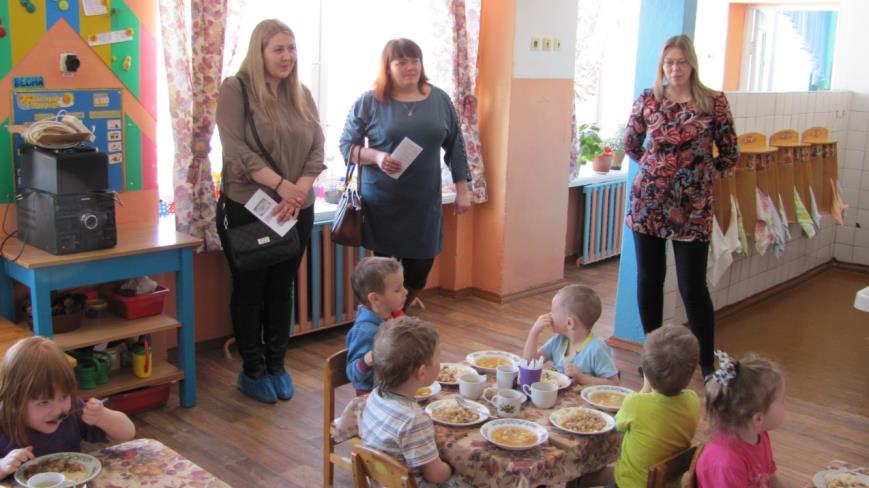 Взаимодействие с Советом учреждения
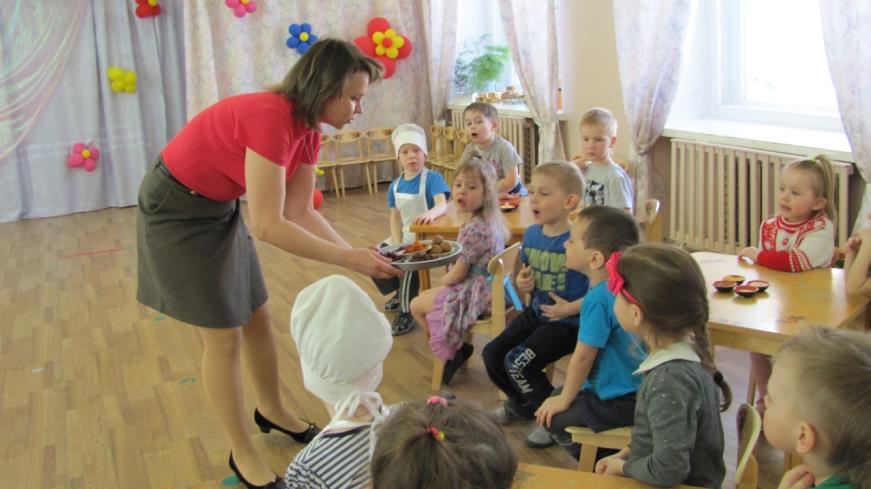 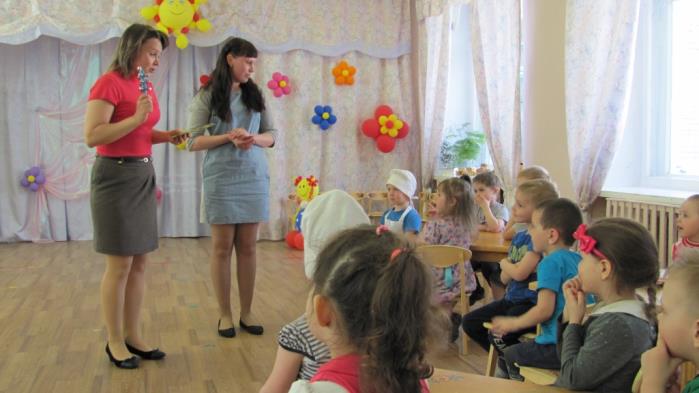 Родительская  гостиная «Один день в детском саду»
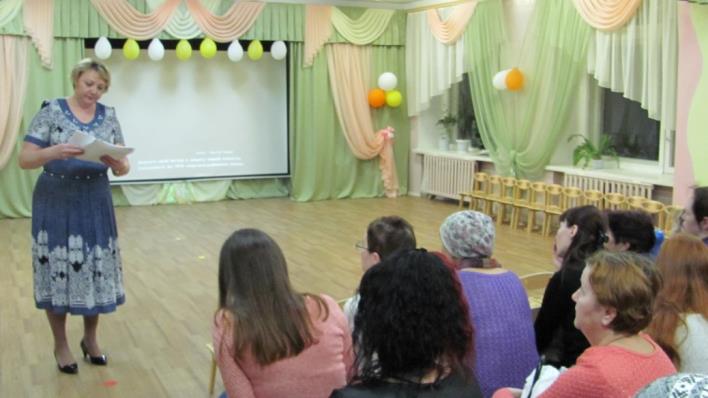 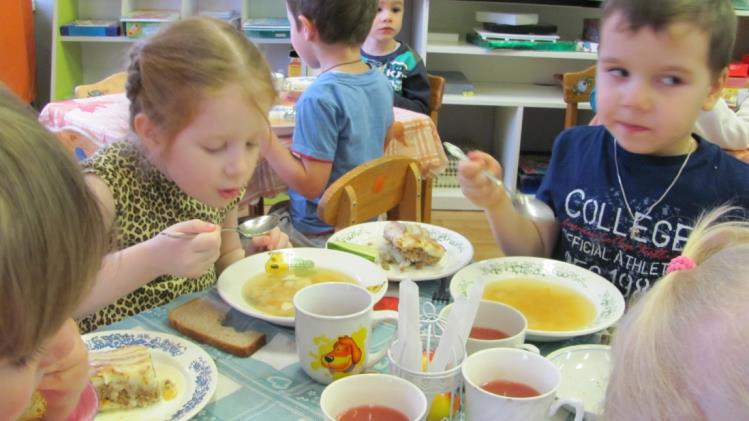 Родительская  гостиная «Один день в детском саду»
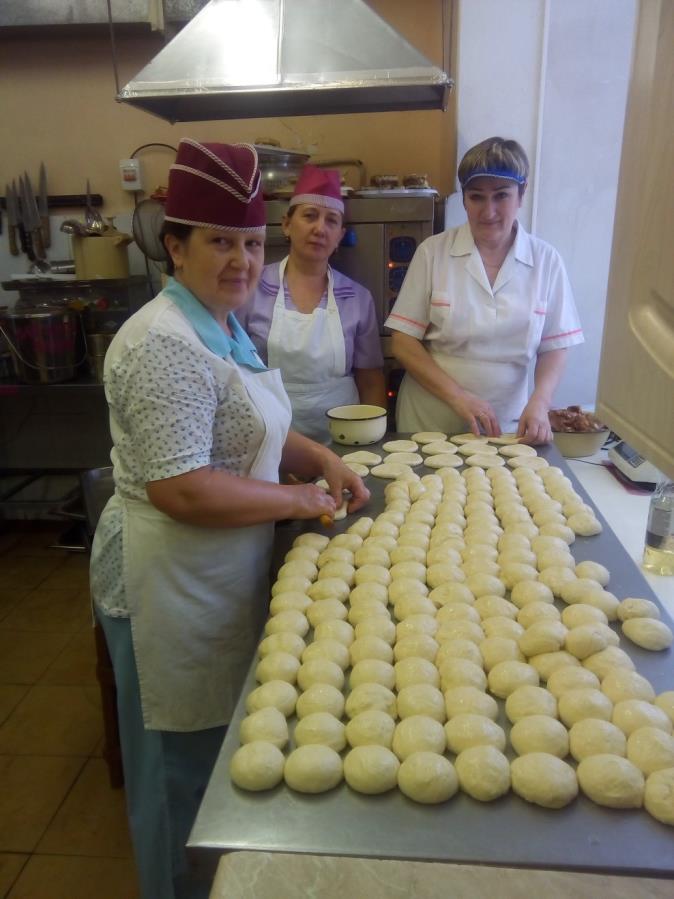 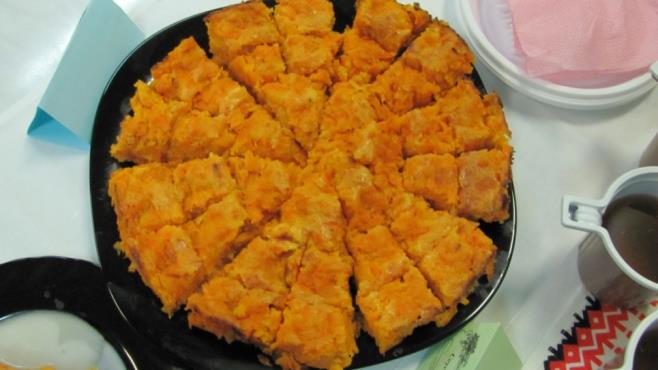 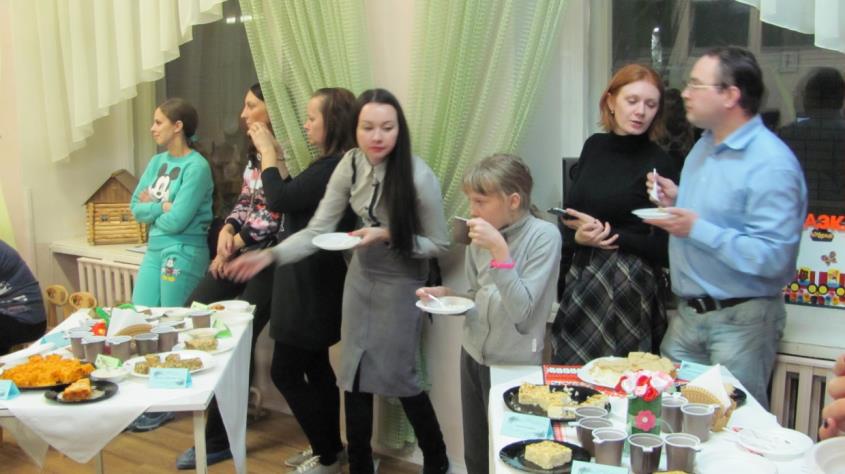 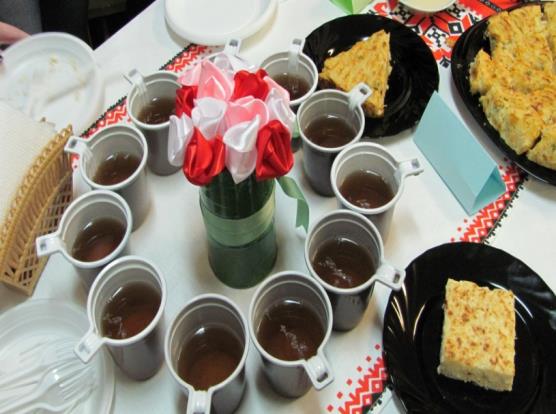 Фестиваль-конкурс «Едим дома»
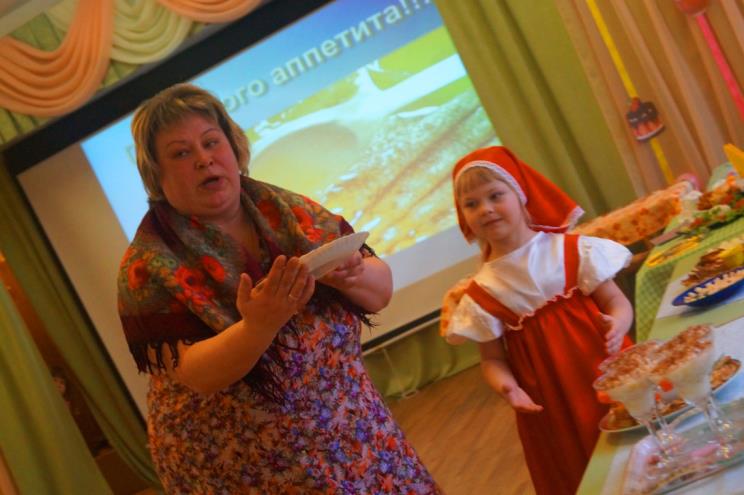 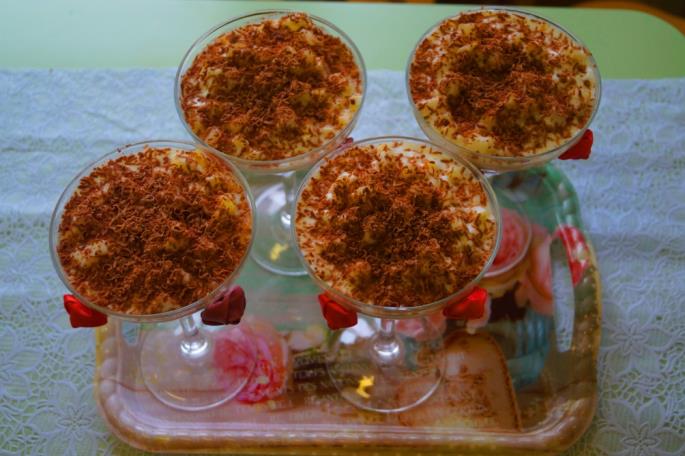 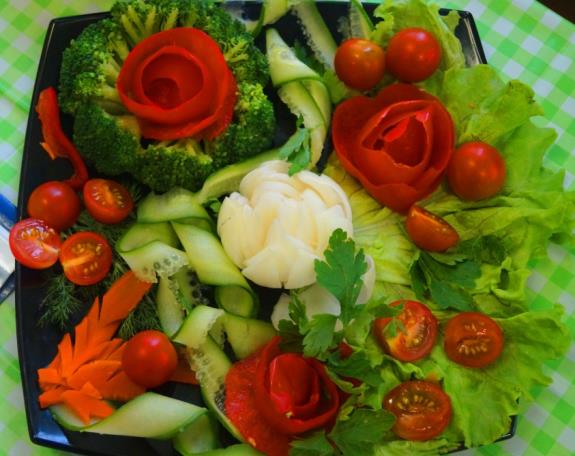 Реализация мини проекта «Молочная неделька»
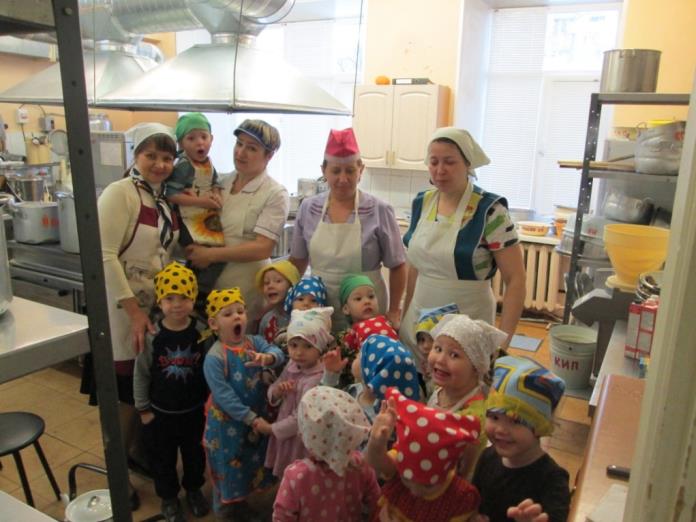 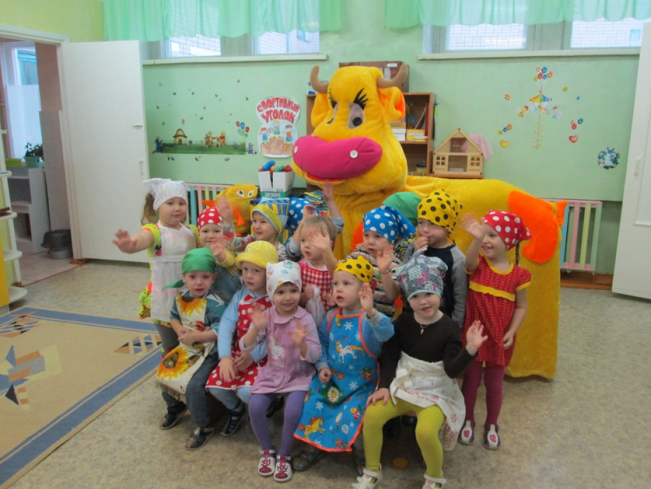 Реализация мини проекта «Чудо-блинок»
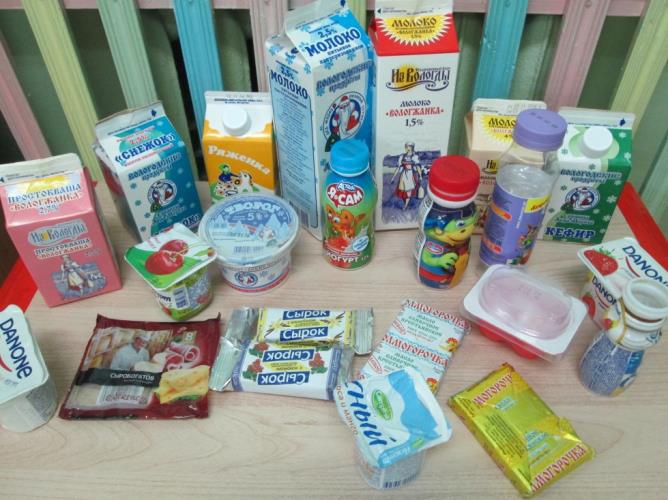 Реализация мини проекта «Разговор о правильном питании».
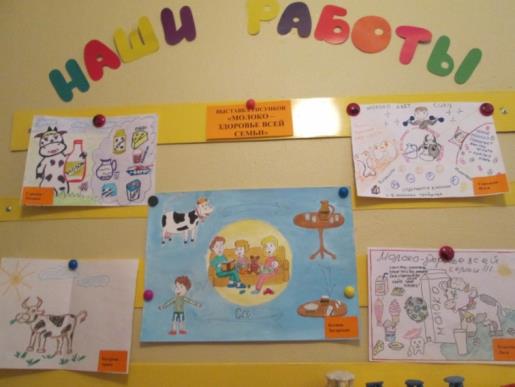